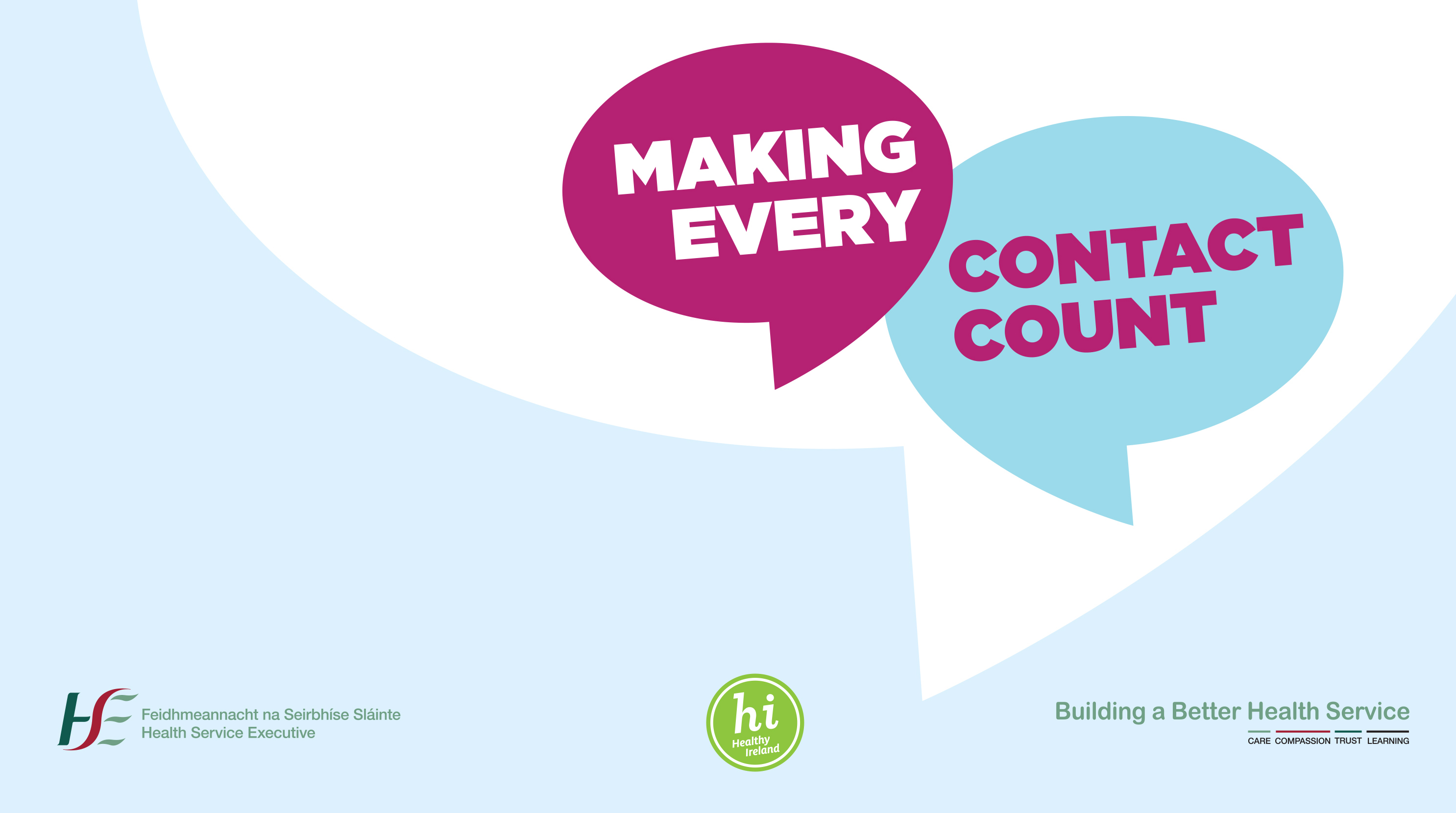 Unit 3: Lesson 2
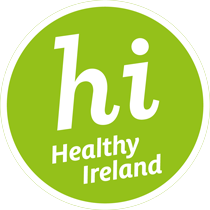 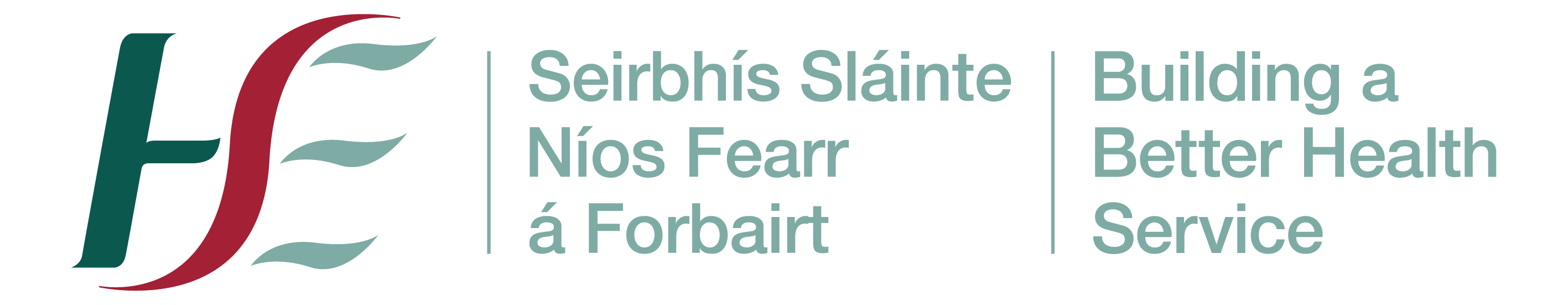 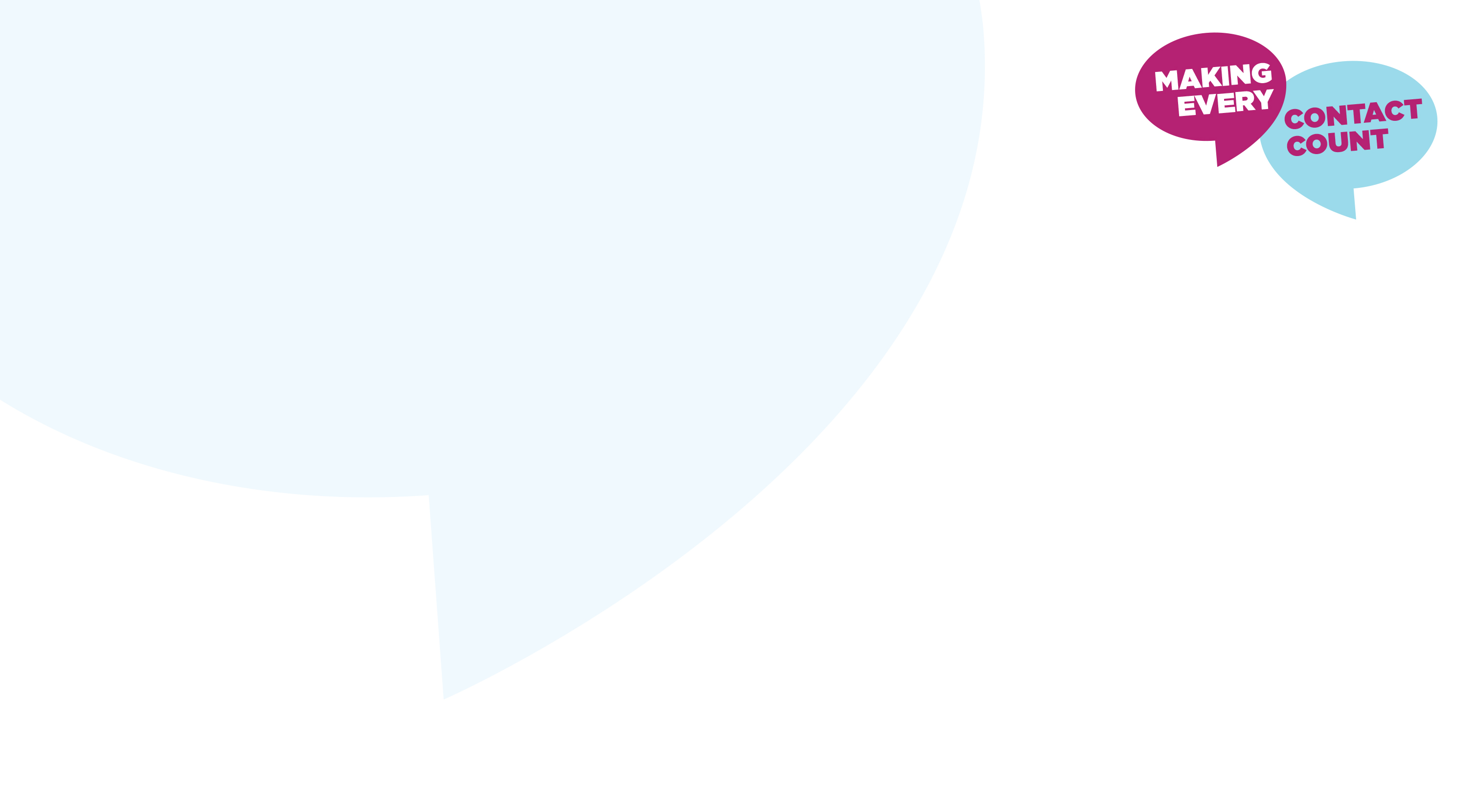 Communication for Healthy Lifestyles & Health Behaviour Change
Lesson 2: Skills for Brief Intervention
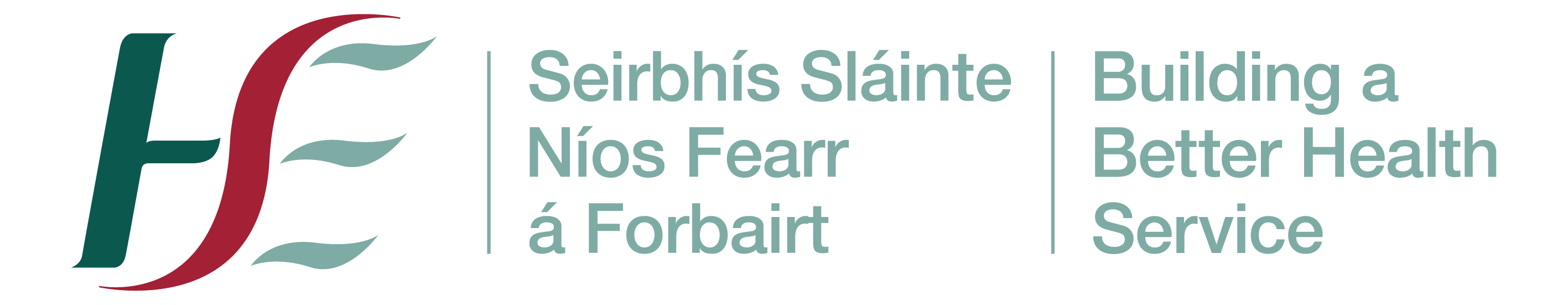 [Speaker Notes: In this lesson you will gain an understanding of what a brief intervention is and how to conduct one. We will also discuss motivational interviewing and its key elements. Using the communication skills discussed in lesson 1 we are going to explore some of the ways you may ask individuals about changing behaviours, known as the assessment of importance and confidence. You will have an opportunity to reflect on two scenarios and respond to the questions provided.]
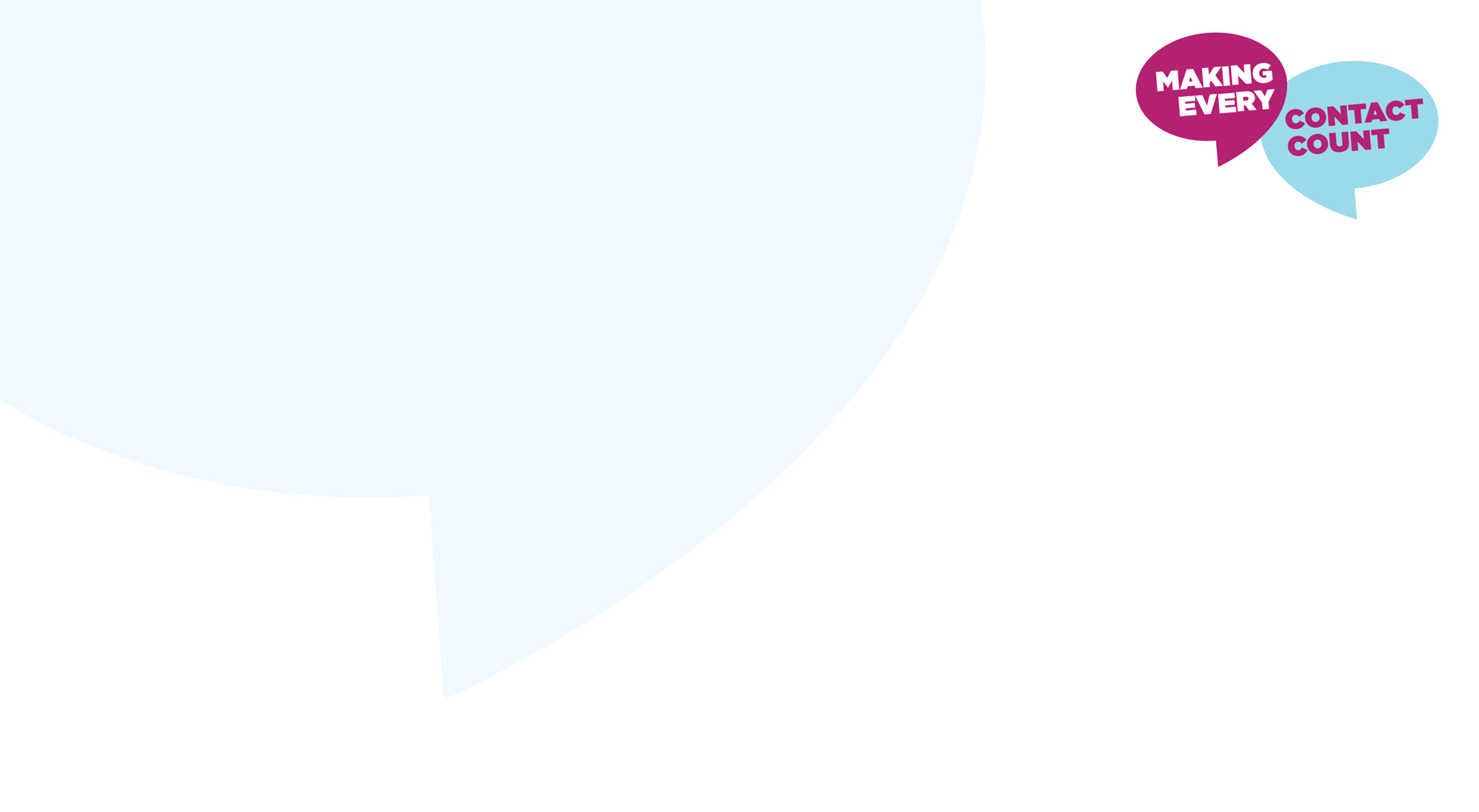 Making Every Contact Count
Play your part 
in changing lifestyle behaviours
and help prevent chronic disease
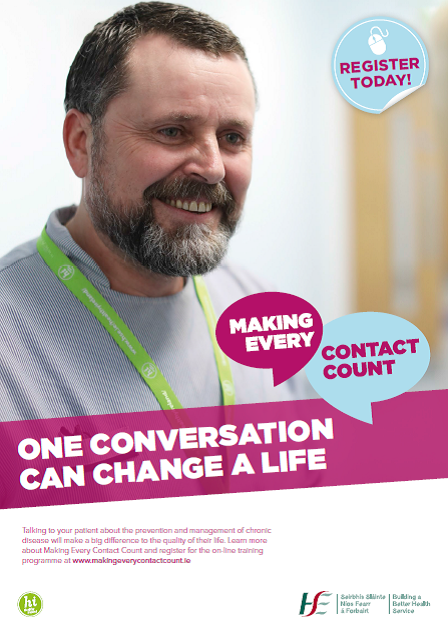 [Speaker Notes: Making Every Contact Count is a programme being implemented within the HSE to support the prevention of chronic disease by promoting lifestyle behaviour change. The health behaviours which are the focus of this programme are the four main lifestyle risk factors for chronic disease: tobacco use; physical inactivity; harmful alcohol consumption and unhealthy eating.  

Making Every Contact Count is about health professionals using their routine consultations to empower and support people to make healthier choices to achieve positive long-term behaviour change. To do this, the health service needs to build a culture and operating environment that supports continuous health improvement through the contacts that it has with individuals. 

This approach will allow health professional to move to a position where discussion of lifestyle behaviour is routine, non-judgemental and central to everyone’s role.  

As a healthcare student and future healthcare professional you will be asked to make each routine contact that you have with patients count in terms of chronic disease prevention.]
RECAP UNIT 3 Lesson 1
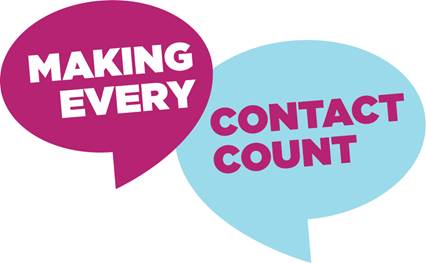 “Talking about Health”

Person-Centred Approach

Active Listening Skills

Different types of questions- open/closed …
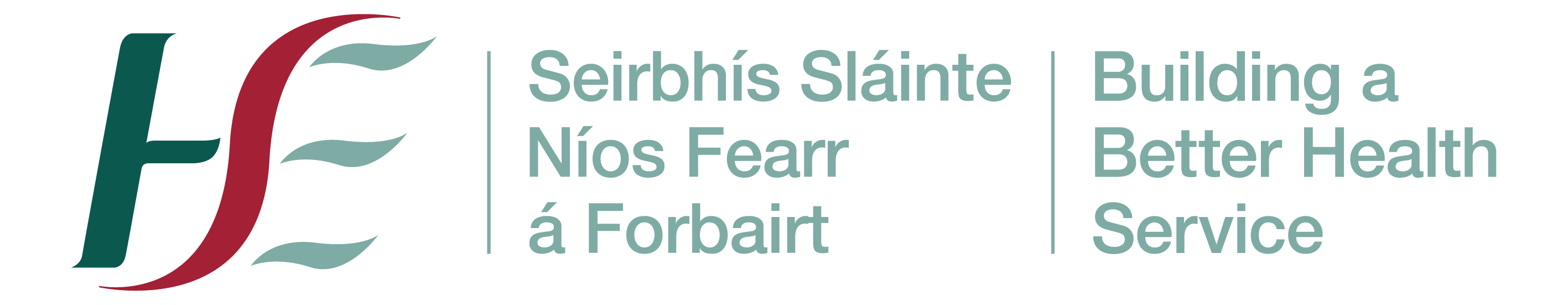 [Speaker Notes: Can you remember what was covered in Lesson 1?
In lesson 1 we discussed “talking about health”. We explored some of the issues around having health conversations. We addressed the fact that talking about health can be a sensitive issue and that developing effective communication skills is fundamental to successful health conversations. We discussed how active listening and the use of open questions can be beneficial in supporting health care professionals to have a person centred discussion with their patient about health behaviour and lifestyle changes.]
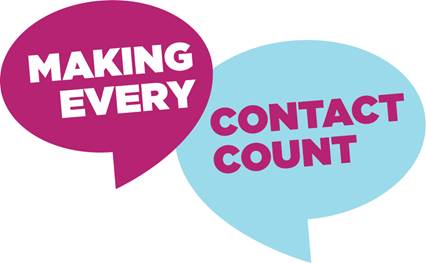 Brief Interventions (BI)
Brief interventions involve opportunistic advice, discussion, negotiation or encouragement and can be delivered by a range of health care professionals, typically within 3-10 minutes.
A Brief Intervention may include: 
Motivational Interviewing techniques
An assessment of the individual’s commitment to change
Offer pharmacotherapy and/or behavioural support
Self-help material and referral to more intensive support
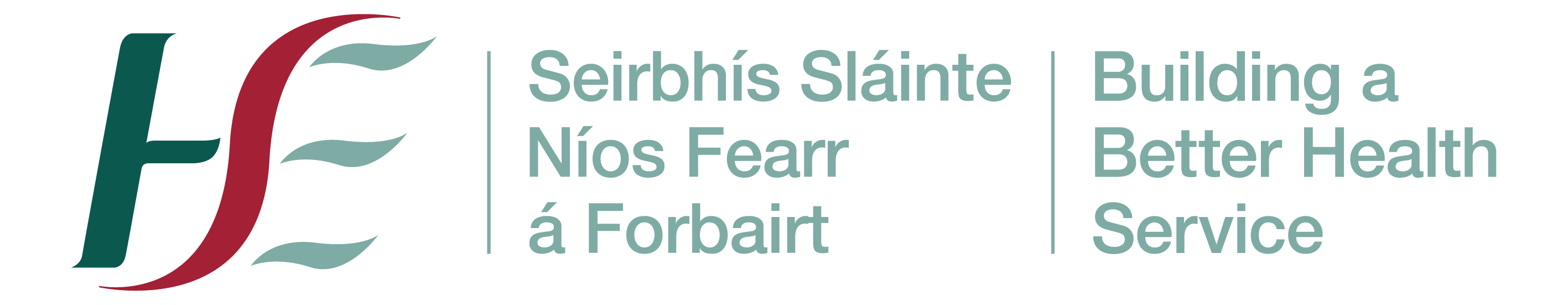 [Speaker Notes: Effective communication skills are a necessity when it comes to providing a brief intervention. 

Brief interventions (BI) therapy involves opportunistic advice, discussion, negotiation or encouragement and can be delivered by a range of health care professionals, typically within 3-10 minutes.  Certain elements can be of assistance: BI may include one or more of the following:
Motivational Interviewing techniques
An assessment of the individual’s commitment to change
Offer pharmacotherapy and/or behavioural support
Self-help material and referral to more intensive support
BI has been shown to work, for example in smoking cessation, Intervention from health professionals has been shown repeatedly, in randomised controlled trial to increase the percentage of smokers who quit and remain abstinent for 6 months or more (Health Education Authority, 2000).]
Do Brief Interventions work?
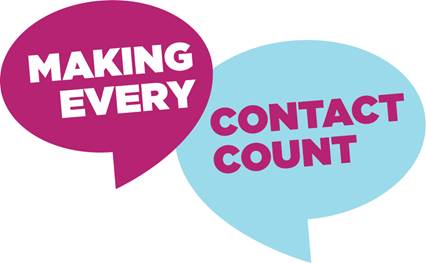 Brief Intervention from health professionals increases the percentage of smokers who quit and remain abstinent for 6 months or more 
(Health Education Authority, 2000).
One in eight  people will lower their alcohol consumption following a brief intervention (Raistrick, Heather, & Godfrey, 2006).

The evidence shows that a Brief Intervention doubles a patient’s chances of making a successful quit attempt (West et al., 2015).
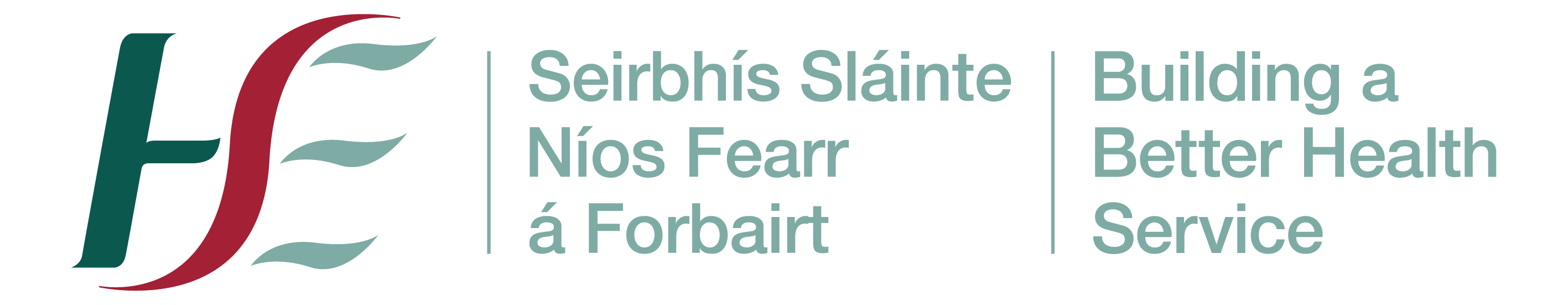 [Speaker Notes: BI has been shown to work, for example in smoking cessation, Intervention from health professionals has been shown repeatedly, in randomised controlled trial to increase the percentage of smokers who quit and remain abstinent for 6 months or more (Health Education Authority, 2000). 
Further evidence shows that:

1.	 One in eight  people will lower their alcohol consumption  following a brief intervention (Raistrick, Heather, & Godfrey, 2006).
2.	 The evidence shows that a Brief Intervention doubles a patient’s chances of making a successful quit attempt (West et al., 2015).]
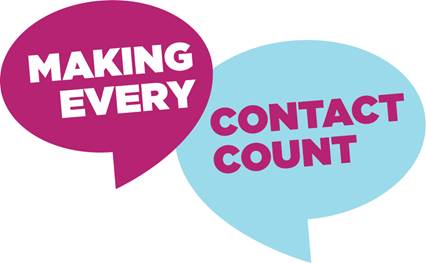 Effective communication skills are a necessity when it comes to providing a Brief Intervention.
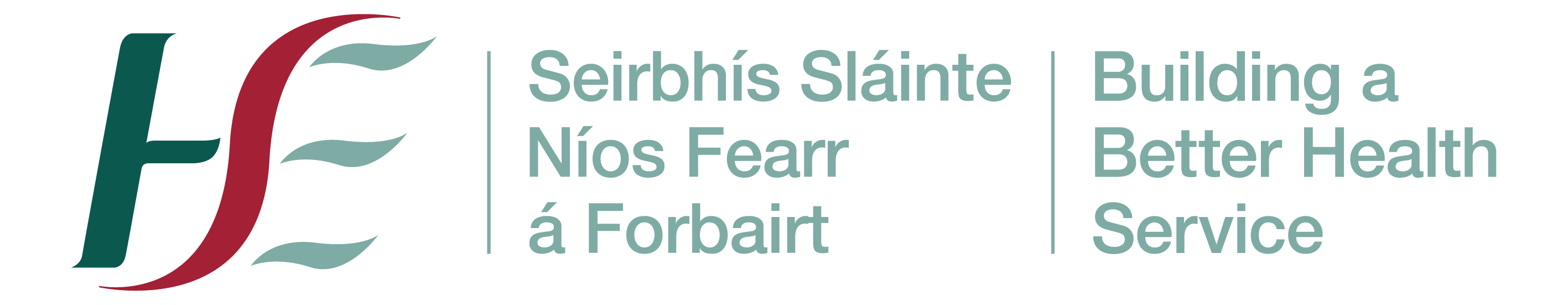 Making Every Contact Count
The Making Every Contact Count framework provides a model for the varying intensity of behaviour change interventions which patients may require.
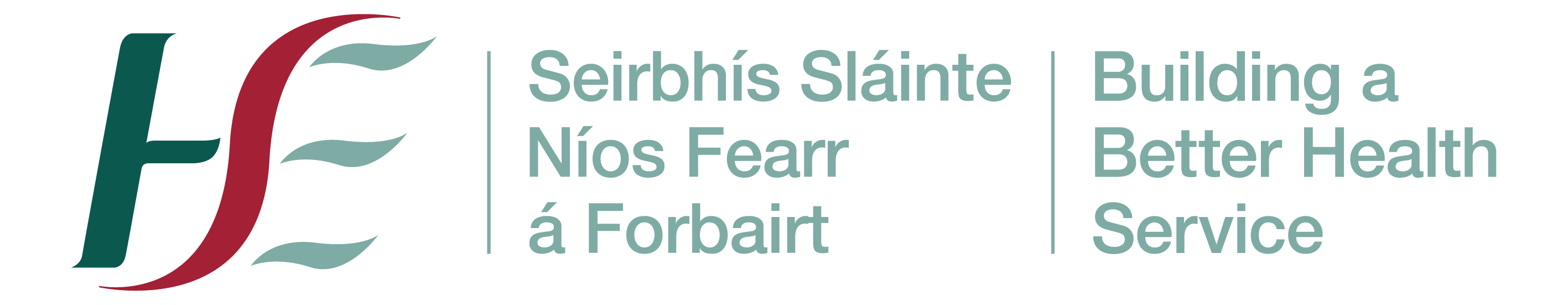 [Speaker Notes: The Making Every Contact Count framework provides a model for the varying intensity of behaviour change interventions which patients may require.]
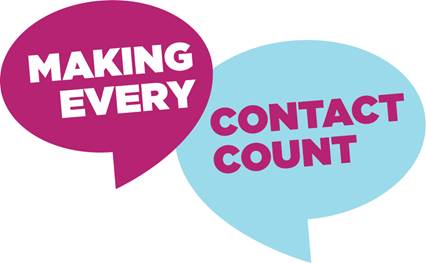 Motivational Interviewing
“A collaborative, person-centred form of guiding to elicit and strengthen motivation for change” 
(Millner & Rollnick, 2010).
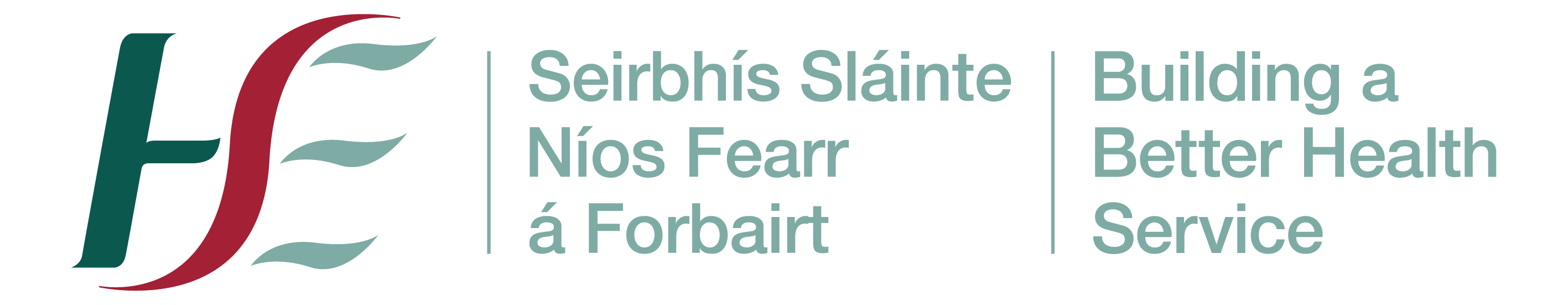 [Speaker Notes: There is a certain type of communication process associated with HBC which is called motivational interviewing (MI). Here is a brief introduction to MI which will help you to understand the importance of developing specific skills necessary for communicating for HBC.

Motivational interviewing (MI) is a patient-centred behavioural change practice which elicits and reinforces a person’s intrinsic motivation to change behaviour. 
MI is currently being used by a variety of healthcare professionals to deliver improved outcomes across a range of settings, including primary health care (Anstiss, 2009). A review of MI intervention studies promoting health behaviours has shown that MI can have a positive effect on a range of health behaviours, including physical activity (Martins & McNeil, 2009). The process would be to support patients in becoming more active using MI which encourages, rather than directs, and strengthens a patients’ intrinsic motivation to change.]
Motivational interviewing
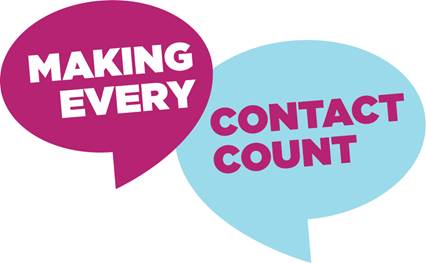 OARS	 
Open ended questions
Affirmations
Reflective listening 
Summarising
Other Tools
Scaling questions (0-10)
Decisional balance
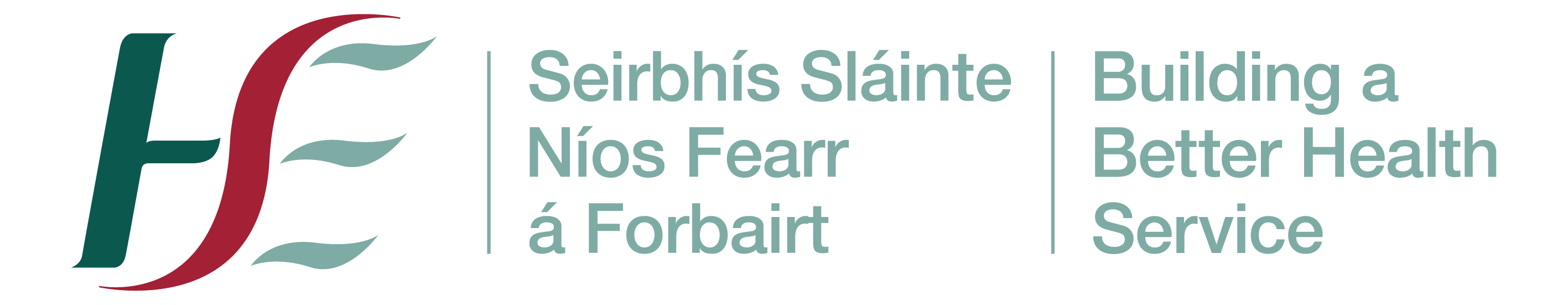 [Speaker Notes: Motivational interviewing involves the use of:
1. The following key skills to carry out an effective intervention – Open ended questions, Affirmations, Reflective listening and Summarising (Known by the acronym OARS)

2.  In addition, a number of useful tools have been developed:
a.    Scaling questions exercise (0-10)
Decisional balance 

We have already covered the skills for MI in lesson 1 and 2 and we will look at some of the tools in this lesson.]
Scaling Questions
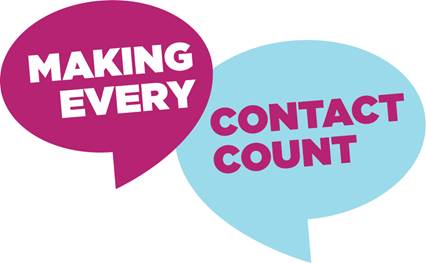 Establishing the level of importance and confidence 
patients place on changing a given behaviour.
“How important is it for you to quit smoking 
	if 0 is not important and 10 is very important?” 

“How confident are you that if you tried to stop smoking  you would   succeed
 		if 0 is not confident and 10 is very confident? ”
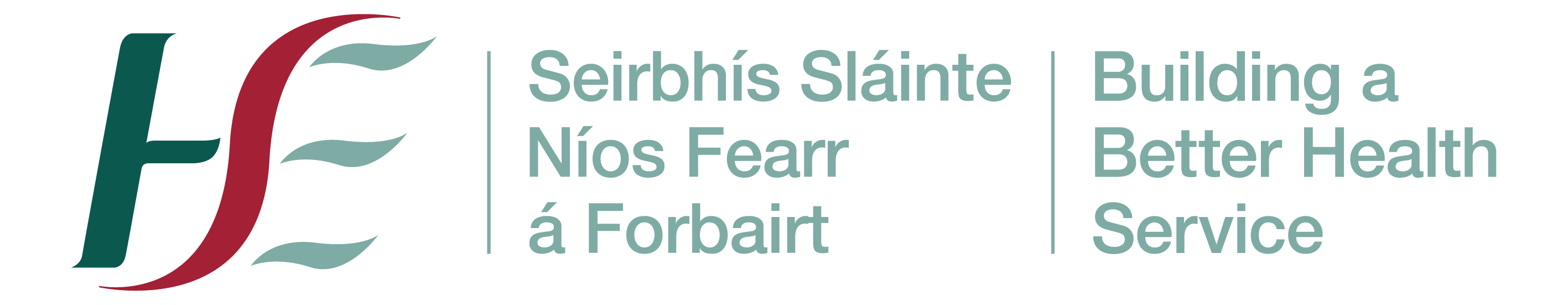 [Speaker Notes: Scaling questions
We are now going to discuss the Assessment of Importance and Confidence:
Communication for HBC involves establishing the level of importance and confidence patients place on changing a given behaviour. Asking simple questions such as “how important for you to quit smoking if 0 is not important and 10 is very important” and “how confident are you that if you tried to stop you would succeed 0 not confident and 10 very confident” (Rollnick et al., 1999). 

When we start talking about HBC we must establish how motivated a patient is to change or their “readiness to change”.]
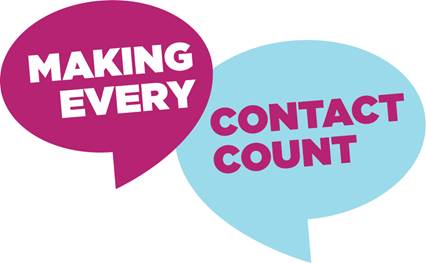 Scaling Questions: Importance
On a scale of 1-10 how important is it for you to change… (Health Behaviour)?
Not at all 									   Very 
Important 									   Important
Reasons for your 	……………………………………………………………..	
answer			………………………………………………………………
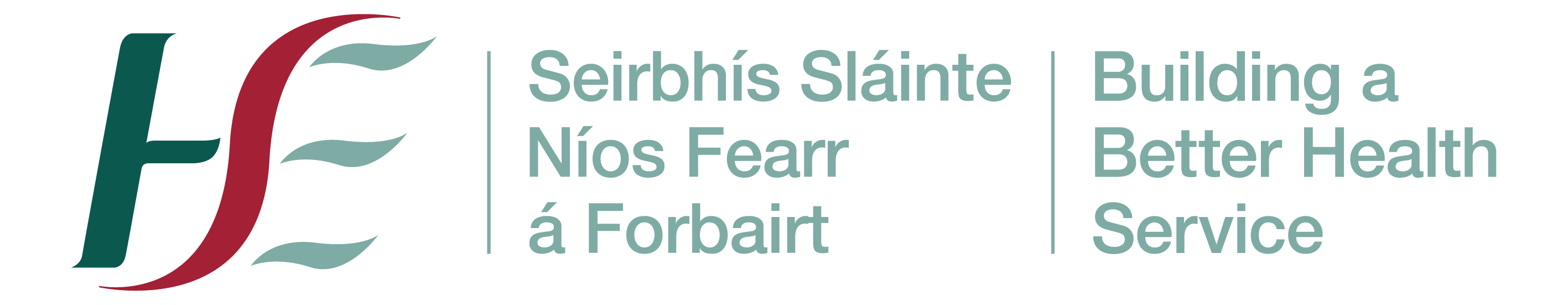 [Speaker Notes: If individuals are highly motivated to change they will most likely affirm this with self-motivating statements. Alternatively, if they only score 3-4 then the HCP could ask questions such as what a 4 means to the person, and why a 4 and not a 3 (so they get a sense of where they are at in terms of readiness in a way that helps build their self-belief). MI is trying to build intrinsic motivation – so it is trying to build up and affirm a patient’s own self efficacy. 

We need to explore patient readiness, willingness (importance), and ability (confidence). 

A person could be very willing to change and feel ready and yet may not feel very able to make the changes themselves – so we need to examine all of these to understand what a person might need to help effect change here. 

The health care professional could also ask “what could make you move higher up the scale?” This may be a good opportunity to ask the patient to consider the pros and cons of change or the cost and benefits of change. Can you remember discussing this in Unit 2 when we talked about the theories of behaviour change?

These scales are teaching tools to help understand  behaviour change and ambivalence and not recommended necessarily for use in practice and note that they are not used in video demonstration.]
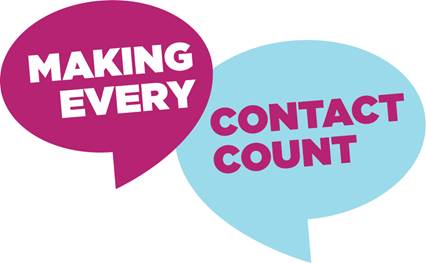 Scaling Questions: Confidence
On a scale of 1-10 how confident are you about changing  …….(Health Behaviour)
Not at all 									   Very 
Confident 									       Confident
Reasons for your 	……………………………………………………………..	
answer			………………………………………………………………
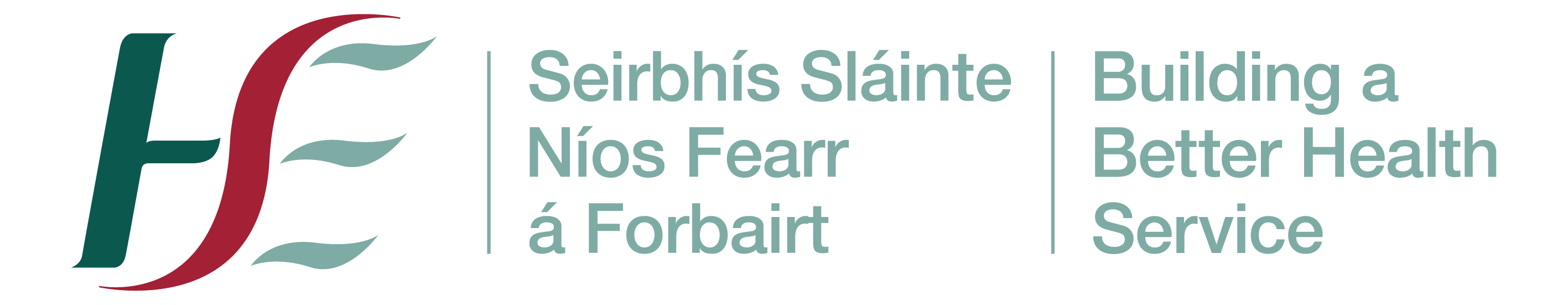 [Speaker Notes: Rollnick et al. (1999) suggest a simple assessment using a scale from 0-10. Once the patient responds to this assessment the HCP can then encourage the patient to verbalise their reasons for their responses.

If individuals are highly motivated to change they will most likely affirm this with self-motivating statements. Alternatively, if they only score 3-4 then the HCP could ask questions such as what a 4 means to the person, and why a 4 and not a 3 (so they get a sense of where they are at in terms of readiness in a way that helps build their self-belief). MI is trying to build intrinsic motivation – so it is trying to build up and affirm a patient’s own self efficacy. 

We need to explore patient readiness, willingness (importance), and ability (confidence). 

A person could be very willing to change and feel ready and yet may not feel very able to make the changes themselves – so we need to examine all of these to understand what a person might need to help effect change here. 

The health care professional could also ask “what could make you move higher up the scale?” This may be a good opportunity to ask the patient to consider the pros and cons of change or the cost and benefits of change. Can you remember discussing this in Unit 2 when we talked about the theories of behaviour change?

These scales are teaching tools to help understand  behaviour change and ambivalence and not recommended necessarily for use in practice and note that they are not used in video demonstration.]
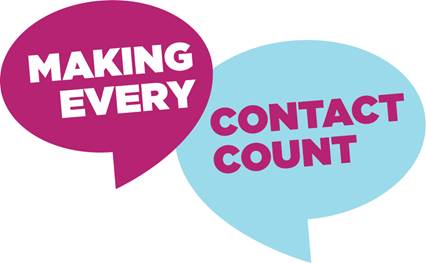 Decisional Balance
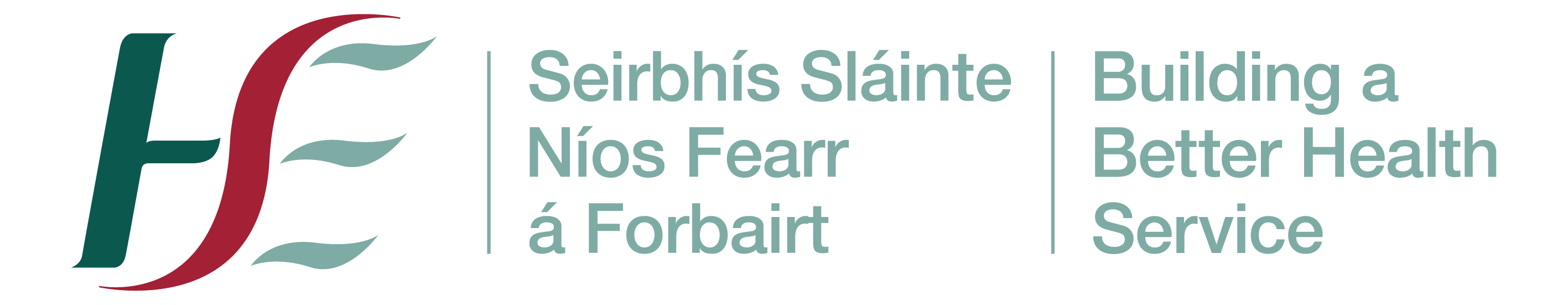 [Speaker Notes: Decisional balance
We have already used the decisional balance in Unit 2 in a reflective practice exercise when we explored the pros and cons of a change you would like to make yourself and also looked at the pros and cons of not changing. We will revisit this again in Unit 4 in more detail.]
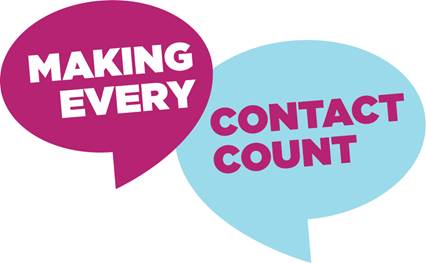 Effective communication: Recap
Elements of a successful 
health conversation?
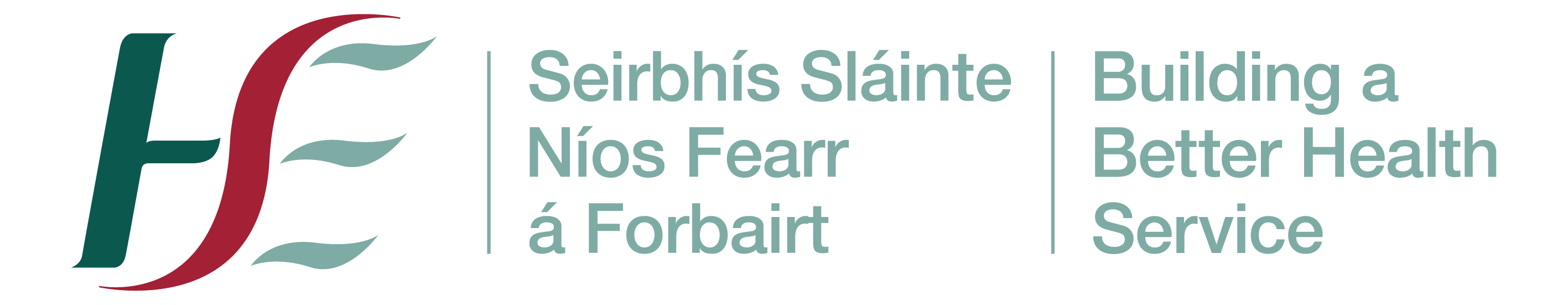 [Speaker Notes: RECAP

Consider the magnitude of illnesses, chronic diseases and risk factors for ill health that HCPs have to address with their patients. Now imagine that you are a patient and a healthcare professional wants to talk about health behaviour change. Talking about communication is important when it comes to HBC because talking about health and lifestyle behaviours can be a sensitive issue. Here is an example of some elements which help to make a “health conversation” successful, can you think of anymore?

(A)	Being Person centred enables honest conversation to take place between the health professional and the patients about their lifestyle behaviour in a way that is supportive and empowering for the person and respectful of their circumstances. It also allows the patient to hear the health messages and can motivate them to take small steps towards actions that will impact positively on their health.
(B)	Showing Empathy towards the person help the health care professional to understand and feel the emotions of the patient. This can help them understand the complexes of lifestyle behaviour change for the patient and the emotions intertwined in same.
(C)	Being conscious and avoiding judging others based on your own standards will help health conversations to be more open and effective. It is important to make a conscious effort not to be critical of the actions or thoughts of others.
(D)	Support & Self-efficacy:  Communicating effectively will support the patient to help themselves by building their confidence in their ability to change their own health behaviour and also to direct them to supports available if they wish]
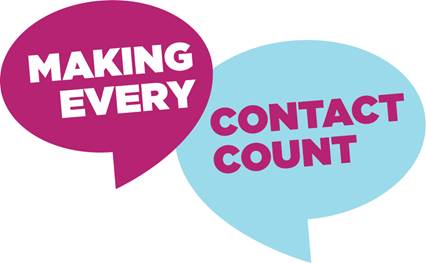 Activity 3.3  	Scenario 1
(A nurse and a patient are talking while the nurse is changing the patient’s dressing, in a ward in an acute hospital setting)

Patient: I loved walking before, a few years ago. But I was a lot slimmer and fitter than I am now.

Nurse: Walking is a good way to get exercise. Do you walk anytime now?

Patient: Not really, but I loved the outdoors.
What do you think the nurse should say or ask next to use this opportunity to provide 
a Brief Intervention?
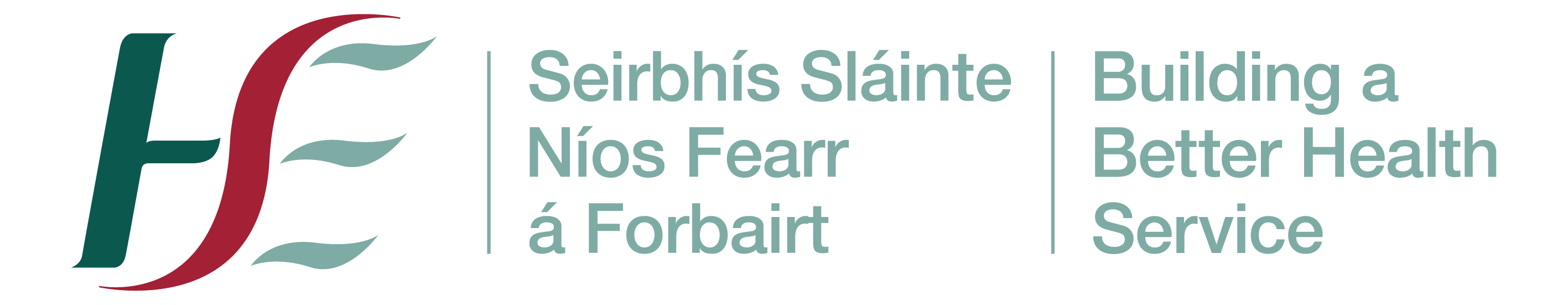 [Speaker Notes: * Activity 3.3:  National Undergraduate Curriculum for Chronic Disease Prevention and Management, Page 98  (Hand-out) 


Distribute copies of scenarios: Hyperlinked Activity 3.3 

Read the following two scenarios and respond to the prompts provided 


Nurse (…pair up with another student, one acts the role of nurse and the other the patient, carry on with this conversation as an opportunity for brief intervention.]
Activity 3.3  	Scenario 2 (a)
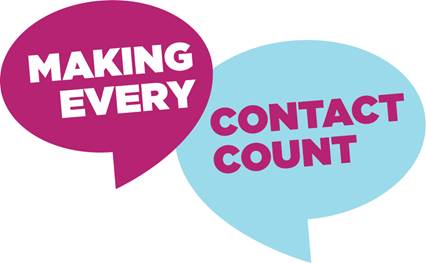 (Patient is attending a follow-up appointment with his GP after suffering a
 heart attack 10 days ago) 
GP: How have you been feeling since your discharge from the hospital?  
Patient: Not too bad I suppose no pain or anything. I think worry is the biggest problem at the moment, that I might have another heart attack. 
GP: That’s understandable, but the fact that you have no pain is a very positive sign and is what we would be hoping for at this stage. Is there anything else that is worrying you?
Patient: Well, I know in the hospital they told me that I shouldn’t be smoking… I am trying, really hard and I was doing very well. But I slipped up and I smoked 2 cigarettes last Sunday night.
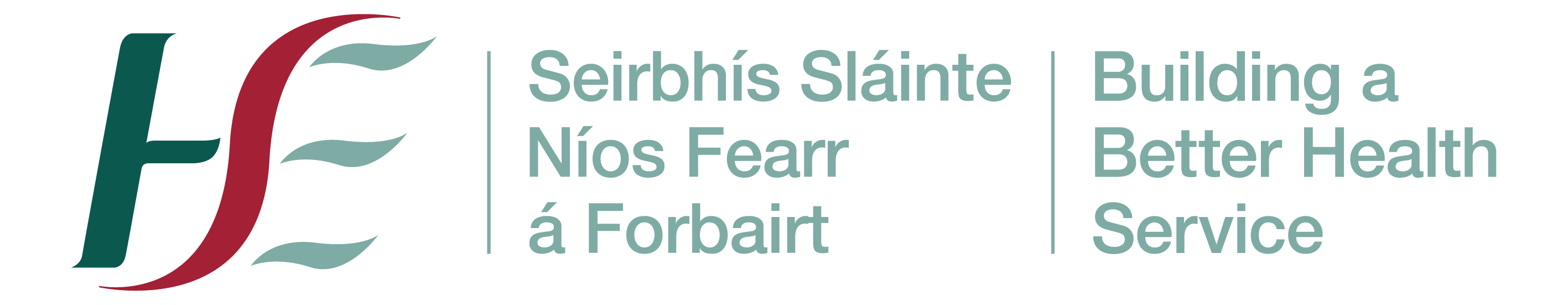 [Speaker Notes: * Activity 3.3:  National Undergraduate Curriculum for Chronic Disease Prevention and Management, Page 99  (Hand-out) 


Reflect on this interaction. Do you think that this was a positive conversation, give reasons for your response?]
Activity 3.3  	Scenario 2 (continued)
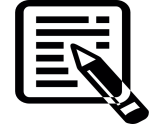 GP: Well it is very hard, and it sounds like you were doing quite well, stopping smoking is one of the most important things you can do for your heart at the moment because it is such a big risk factor for heart attacks. 
Patient: I know…I’m very disappointed in myself. 
GP: I know you are but a slip up isn’t unusual at this early stage. Have you smoked again since? 
Patient: No 
GP: Well that’s good anyway. Let’s look at what we can do to make sure that you don’t have another slip.  
Patient: Thanks doctor, that sounds good.
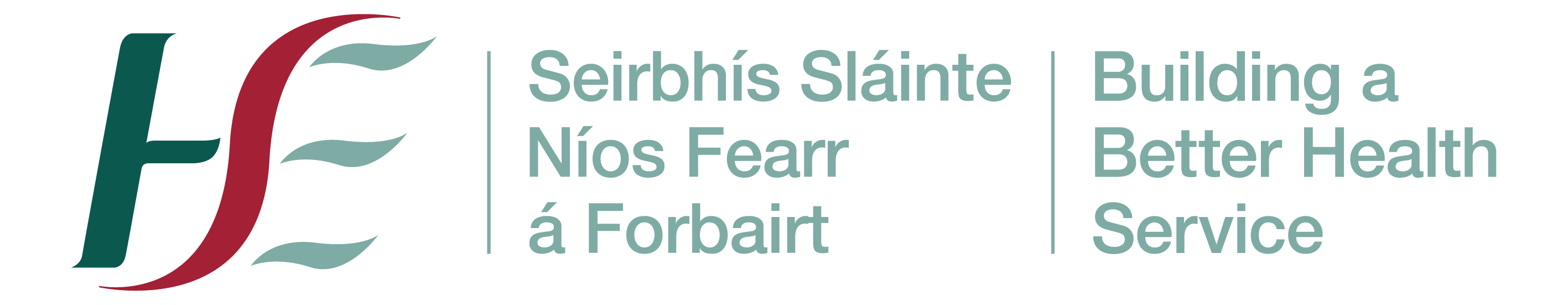 [Speaker Notes: * Activity 3.3:  National Undergraduate Curriculum for Chronic Disease Prevention and Management, Page 99  (Hand-out)]
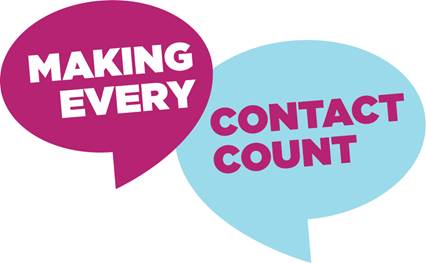 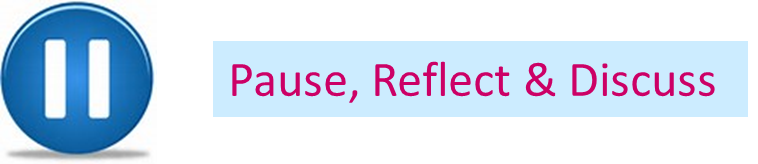 Reflect on the interaction in Scenario 2
Do you think that this was a positive conversation?
       Give reasons for your response?
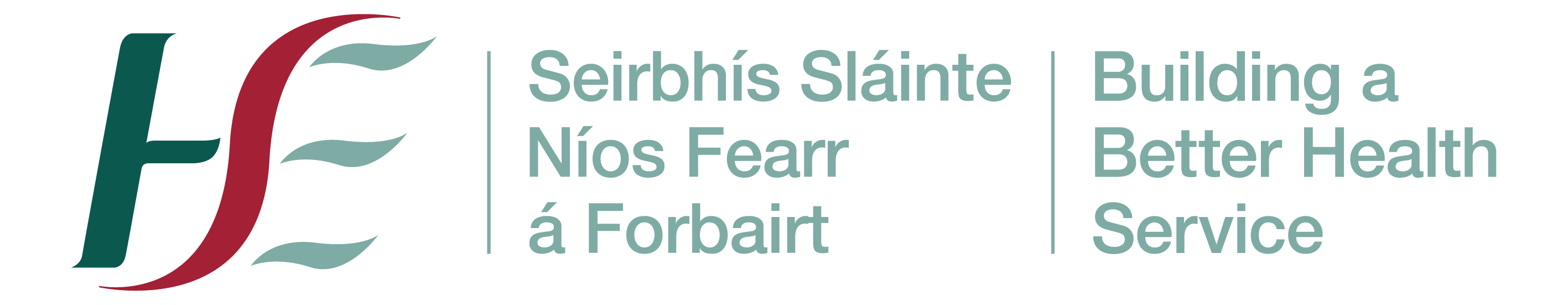 [Speaker Notes: Talking about health and encouraging HBC in others is a complex process. Developing effective communication skills to achieve HBC is key to success. The skills of active listening, asking open questions, assessing importance of change and motivation to change and carrying out these skills with non-judgemental attitudes, person-centeredness and respect are patterns that you will build on and develop over your career as healthcare professionals.]